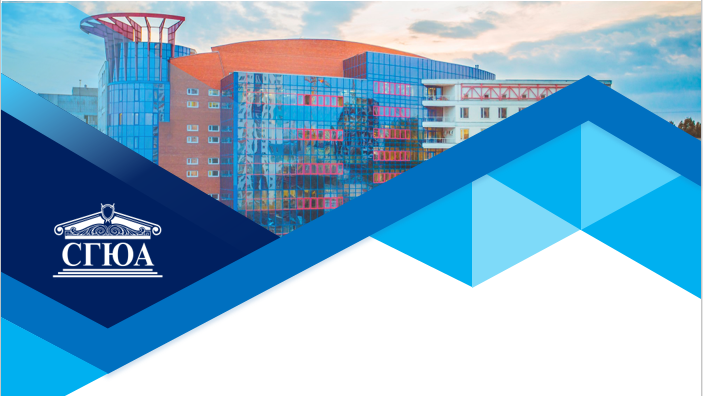 ПРЕЗЕНТАЦИЯ 
ЭЛЕКТИВНОЙ ДИСЦИПЛИНЫ

«ИСТОРИЯ НАЦИОНАЛЬНО-КОНФЕССИОНАЛЬНОЙ ПОЛИТИКИ
 в РОССИИ в НОВОЕ и НОВЕЙШЕЕ ВРЕМЯ»
Кафедра истории, политологии и социологии
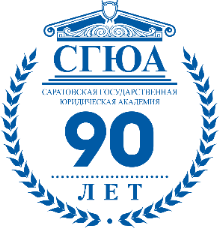 Цель освоения дисциплины
формирование понимания сущности и роли национальности и религии в современном обществе как одной из важных проблем современной общественно-политической теории и практики
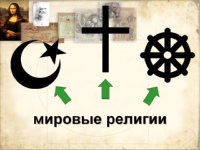 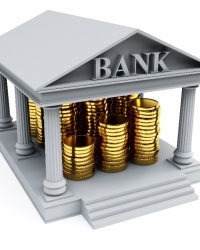 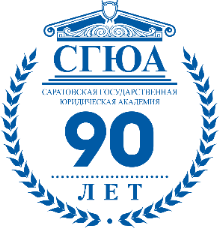 Задачи дисциплины
рассмотрение истории религии и национальностей в России в их взаимосвязи с политикой, экономикой, культурой; 
изучение социально-культурной составляющей деятельности религиозных течений и этнических групп и опыта государственно-правового регулирования в данной сфере; 
анализ основных религиозных и этнических тенденций в истории России;
дать обучающемуся знания об истории конфессий и национальных групп в России.
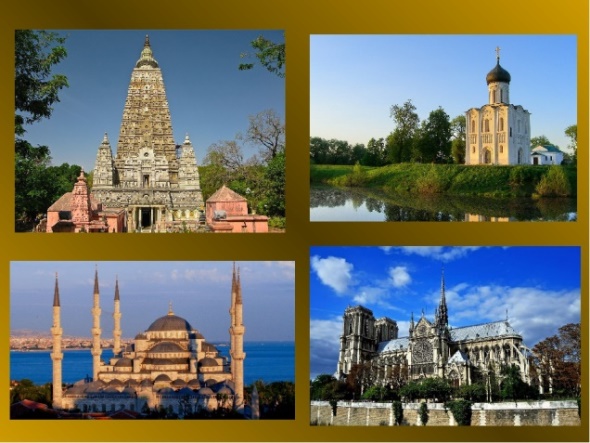 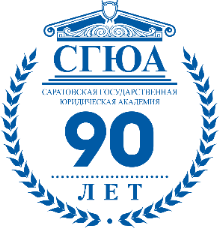 Для кого предназначена дисциплина?
обучающиеся направления подготовки 40.03.01 Юриспруденция:
Судебно-адвокатский профиль;
Следственно-судебный профиль
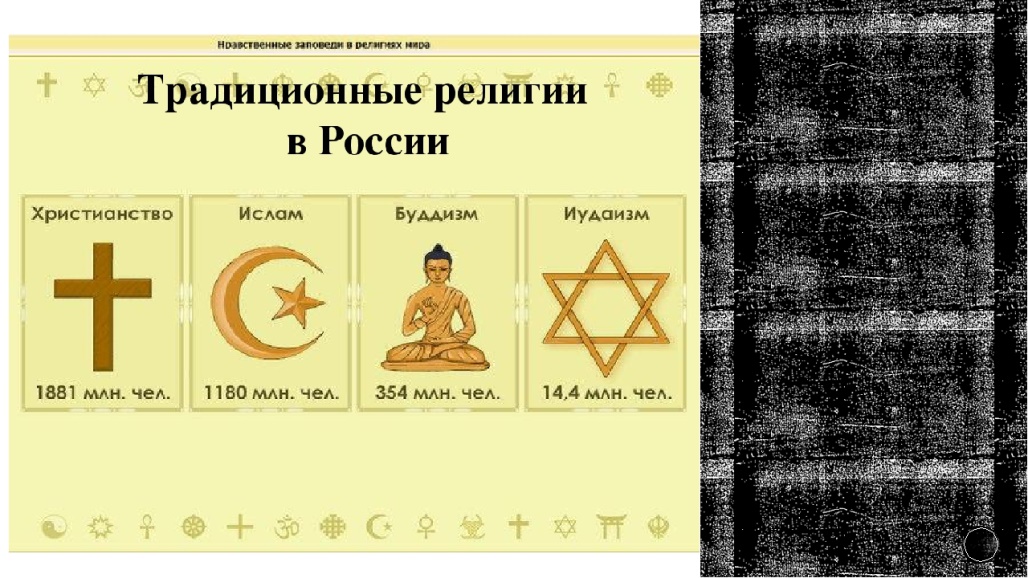 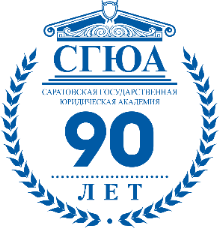 Что изучается в ходе освоения дисциплины?
Понятие религии и этноса, их место и роль в истории России
Происхождение религии и нации
История религиозных и этнических групп в России
Многоконфессиональная и многонациональная Россия
Власть, церковь и этнос в России: история взаимодействия
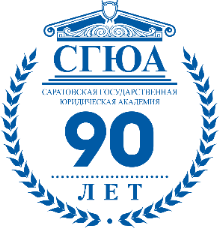 Тематический план дисциплины
Тема 1. Национальность и конфессия – история понятий
Тема 2. Национально-конфессиональная политика в Московском царстве
Тема 3. Национально-конфессиональная политика в Российской империи
Тема 4. Национально-
конфессиональная политика в 
СССР
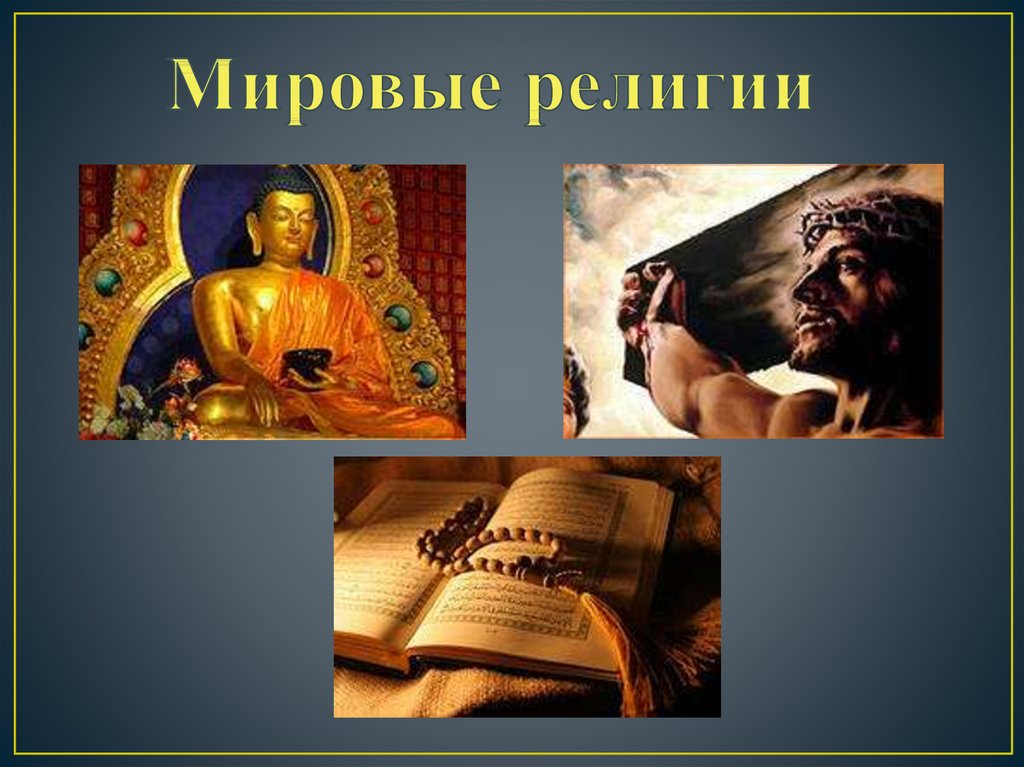 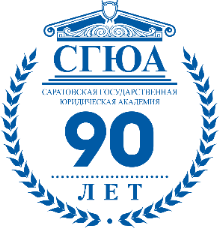 Как будут проходить занятия?
Теоретические опросы
Деловые игры
Круглые столы
Практикоориентированные задачи
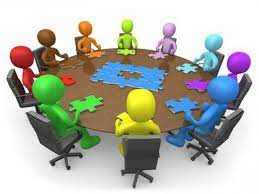 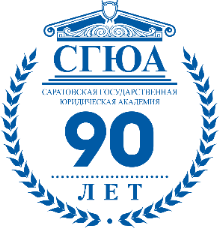 Значение дисциплины для дальнейшего обучения
Основные положения дисциплины могут быть использованы в дальнейшем при изучении следующих дисциплин:
 Философия
Экономика
Психология
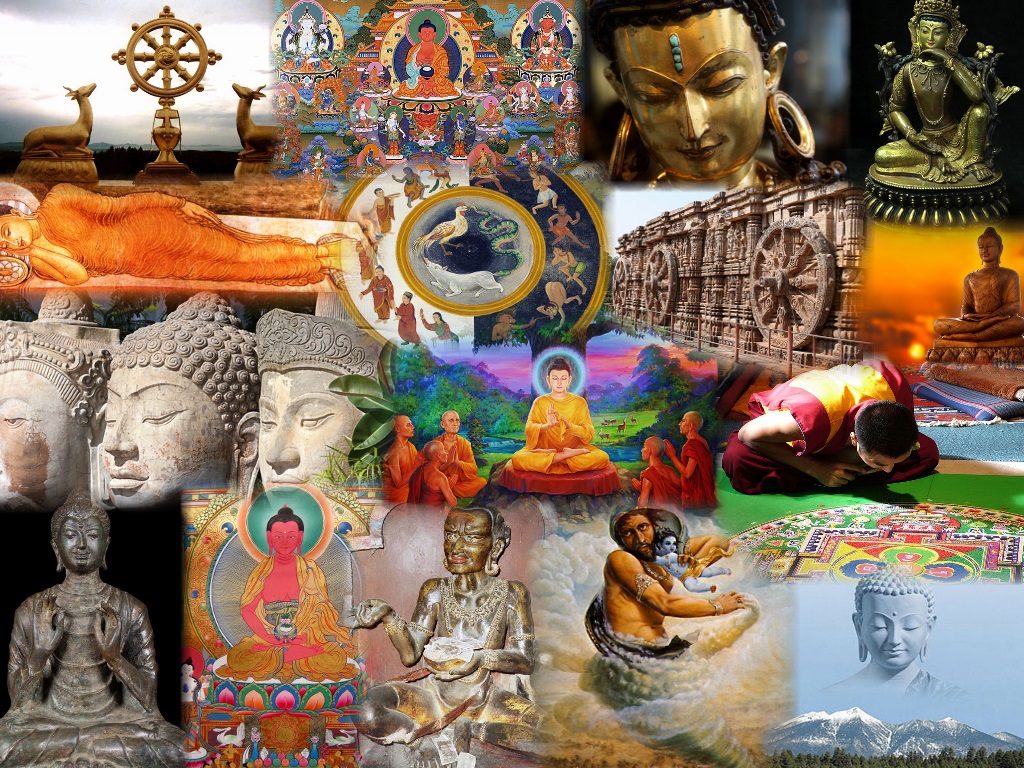 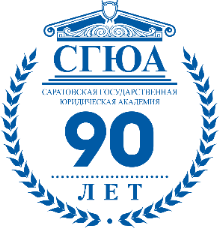 Значение дисциплины для практической работы юриста
Умение отстаивать мировоззренческую позицию, учитывая конфессиональные и культурные различия 
Владение навыками терпимого отношения к культурным различиям во многоконфессиональной среде
Знание основы религий, исторически существующих на территории России
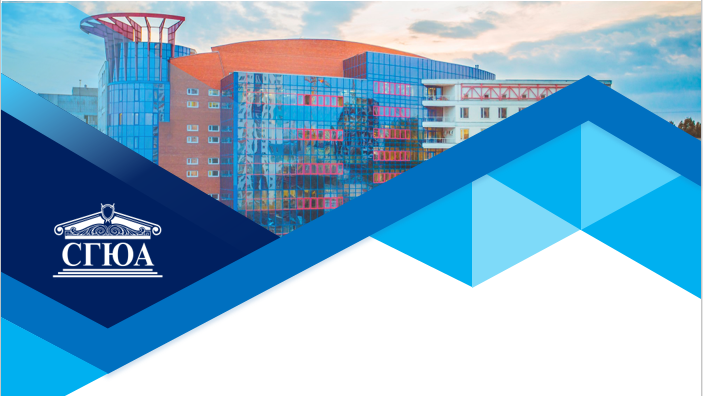 СПАСИБО ЗА ВНИМАНИЕ!